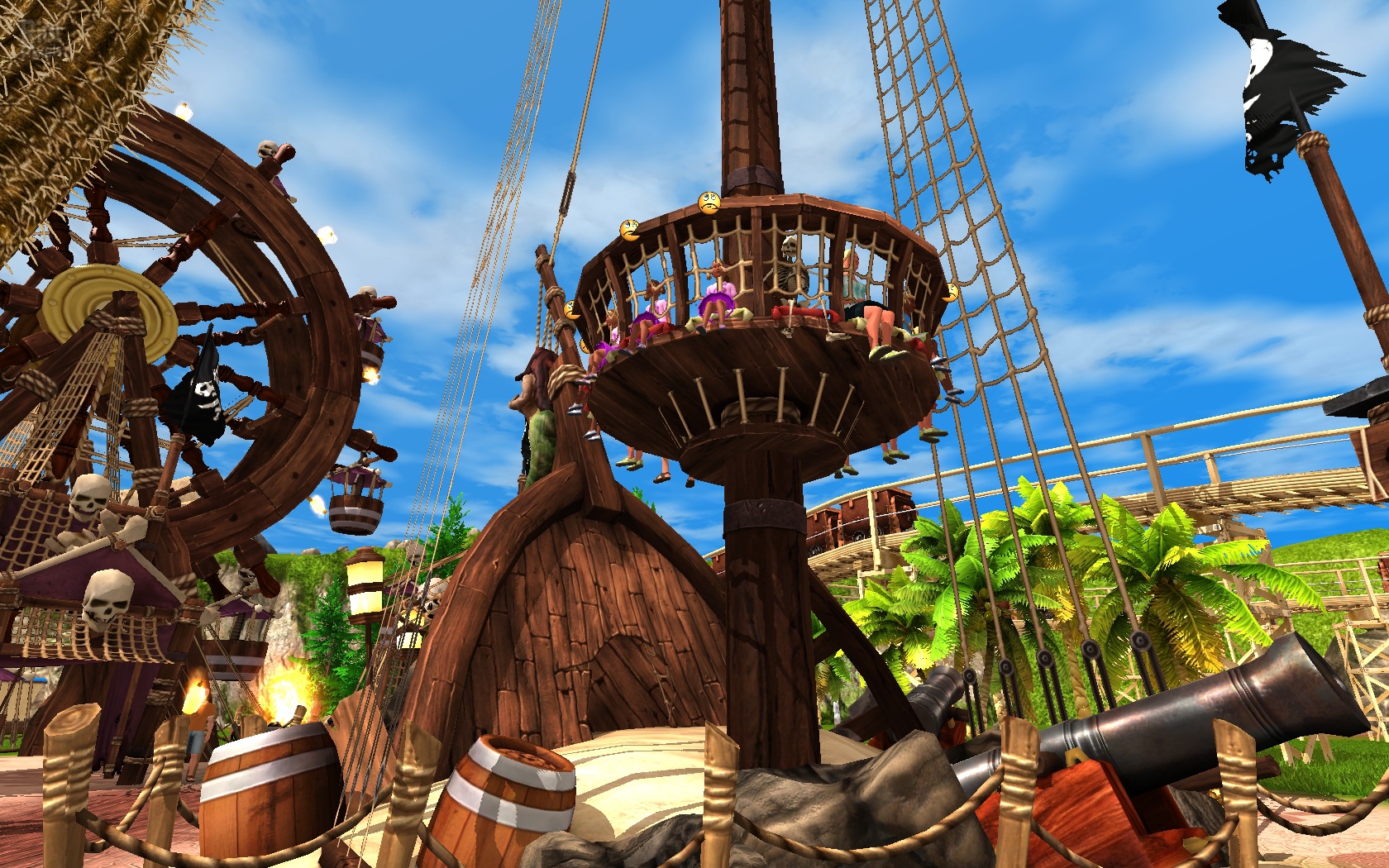 Adventure park
Unit 8b
Merry-go-round
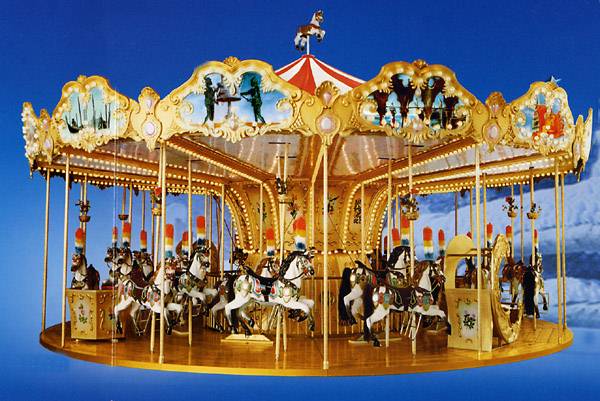 Roller coaster (big dipper)
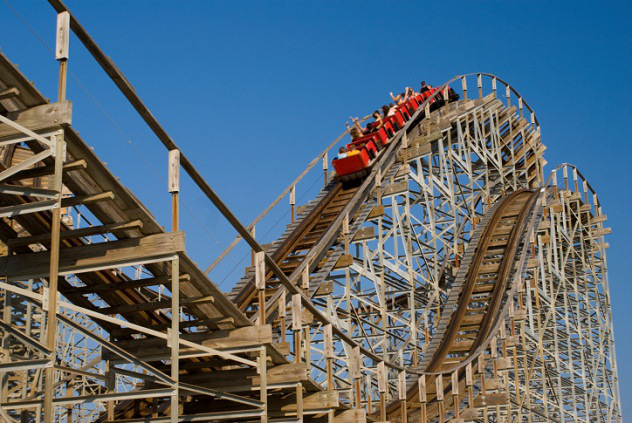 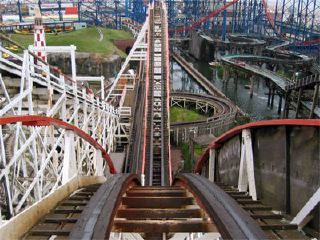 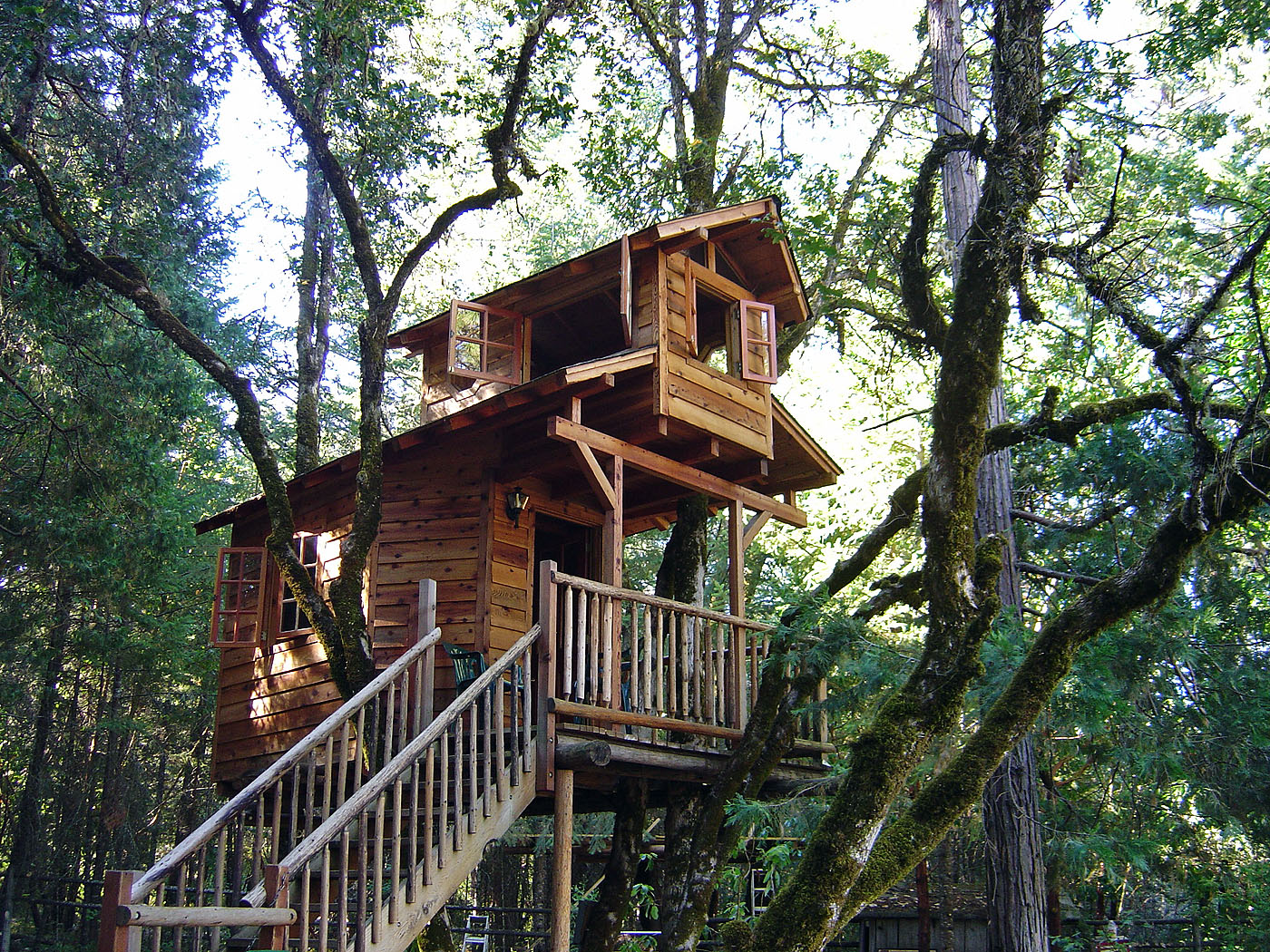 Tree house
Water slide
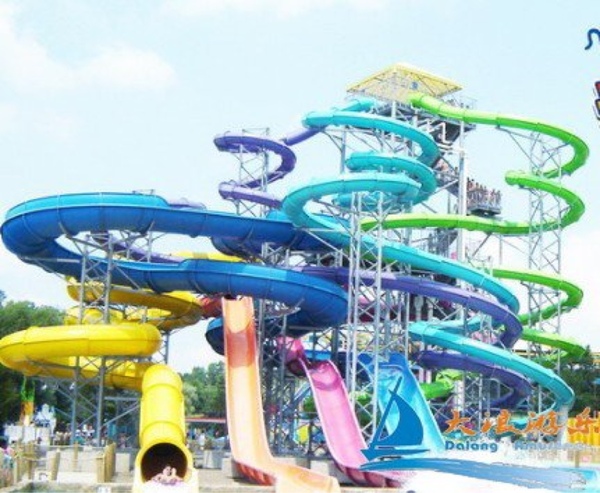 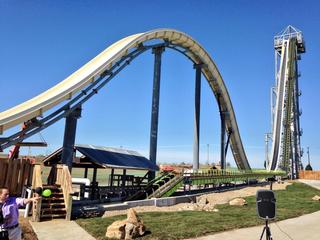 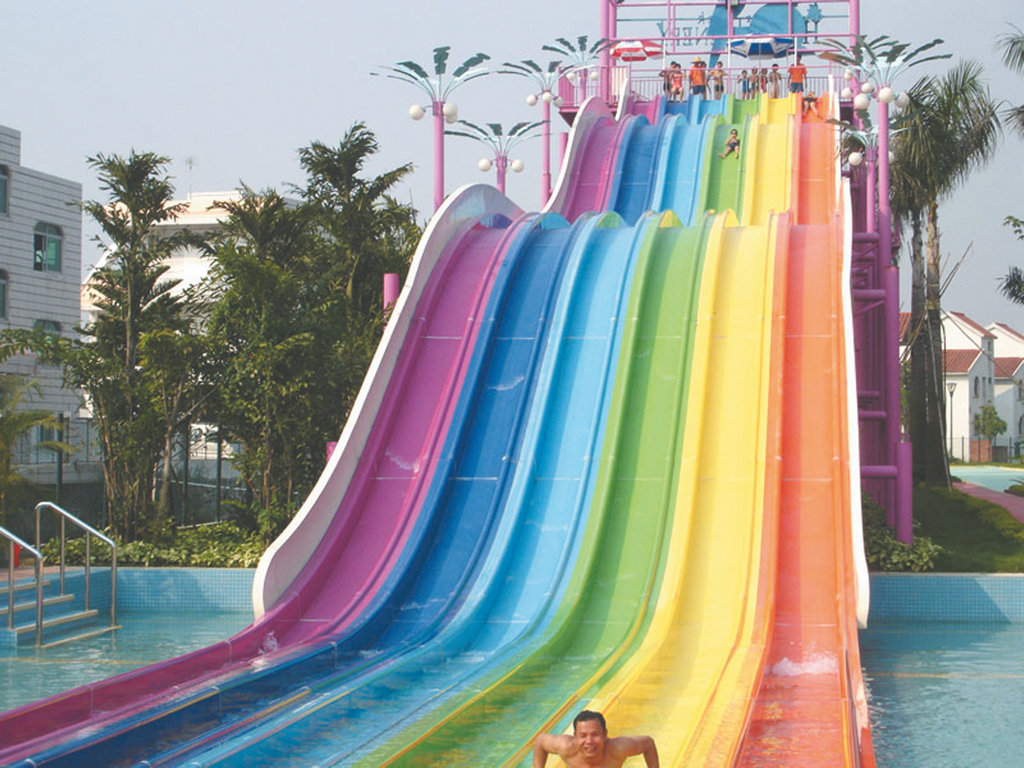 Pedalo
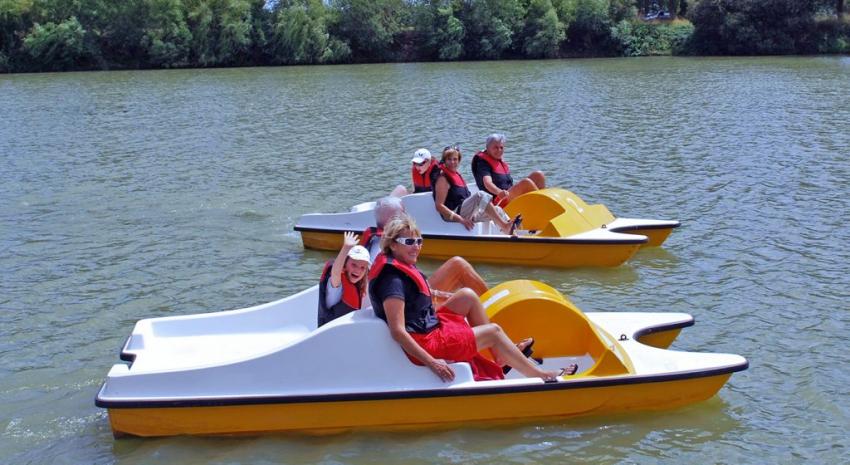 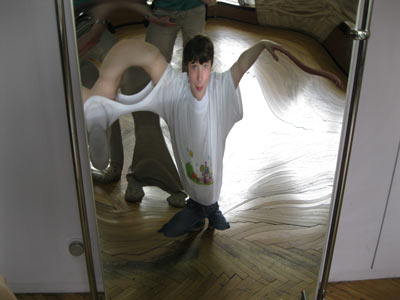 Hall of mirrors
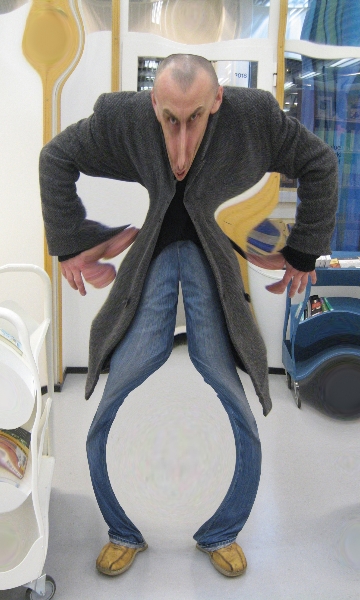 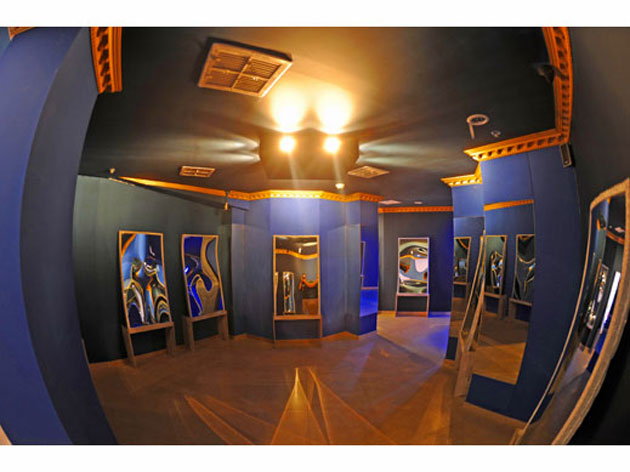 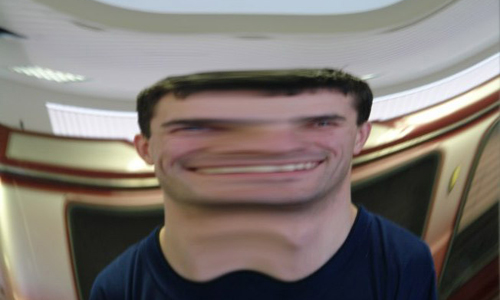 The stilts
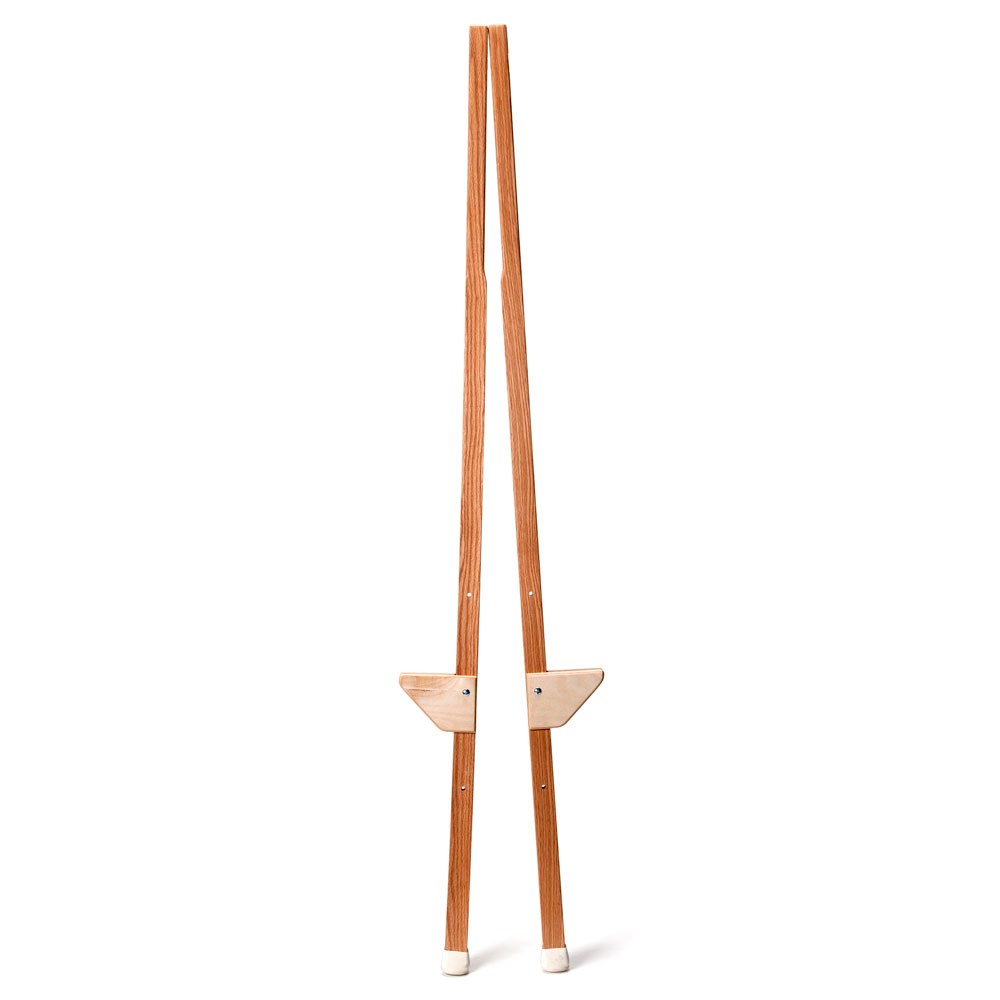 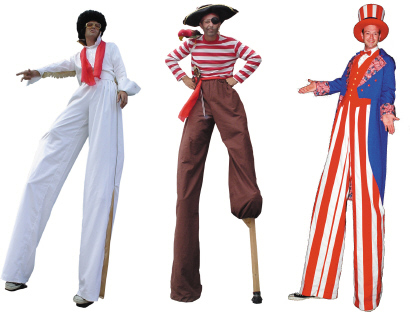 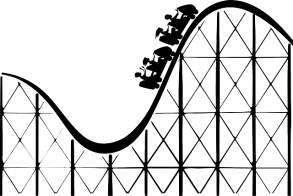 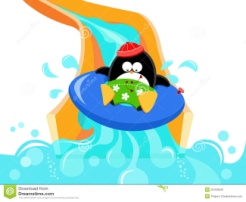 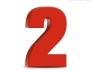 Merry-go-round  

Roller coaster (big dipper) - 

Tree house 

Water slide 

Pedalo 

Hall of mirrors  

The stilts -
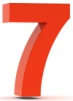 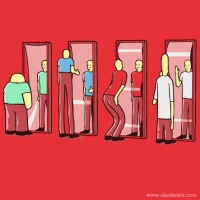 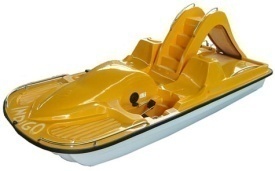 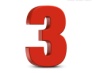 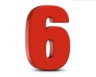 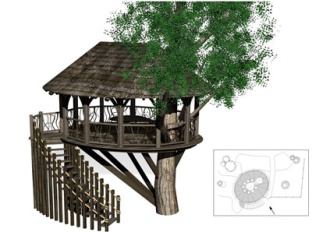 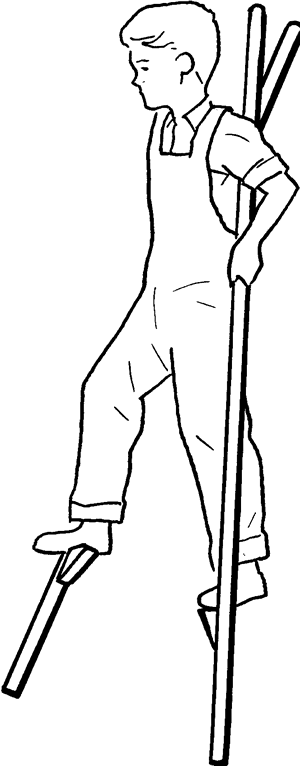 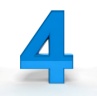 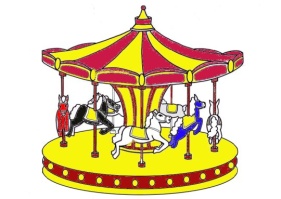 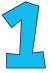 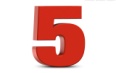